12 Research Drive, StamfordProposed Medical Marijuana Dispensary
Stamford Zoning Board Presentation
April 26, 2021
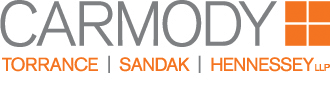 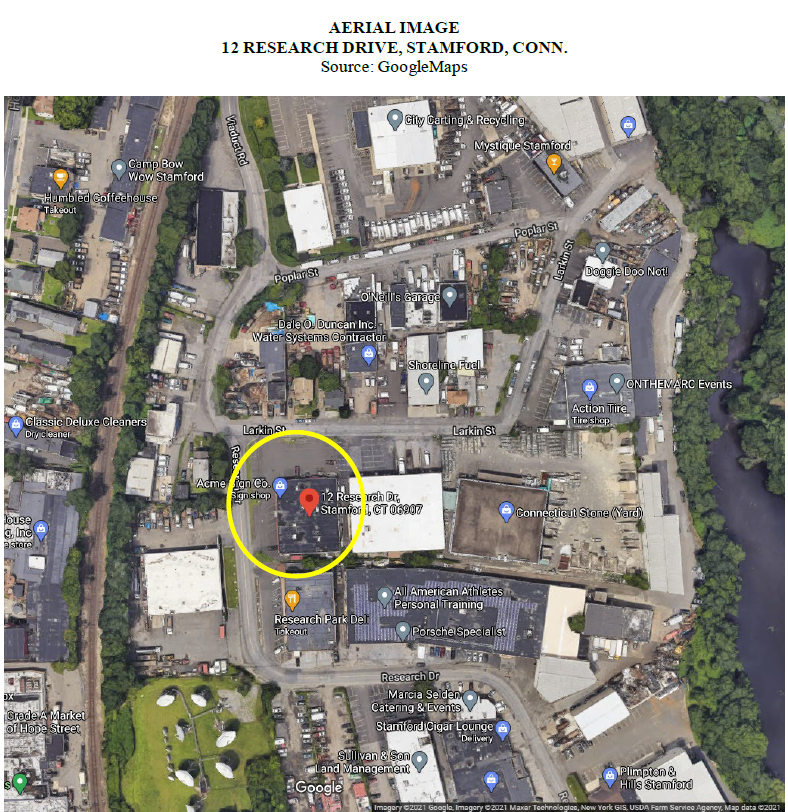 Zone: General Industrial (“M-G”)

Master Plan: Category 13 (General Industrial)

Size: 27,081± SF (0.62 acres)
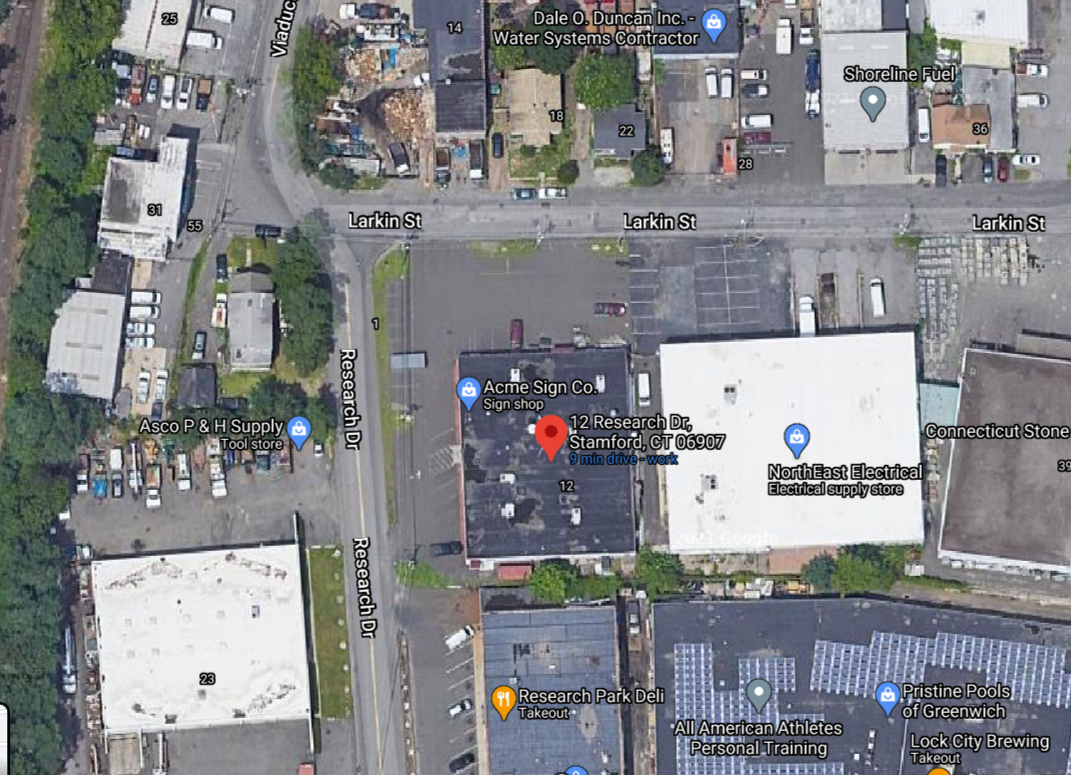 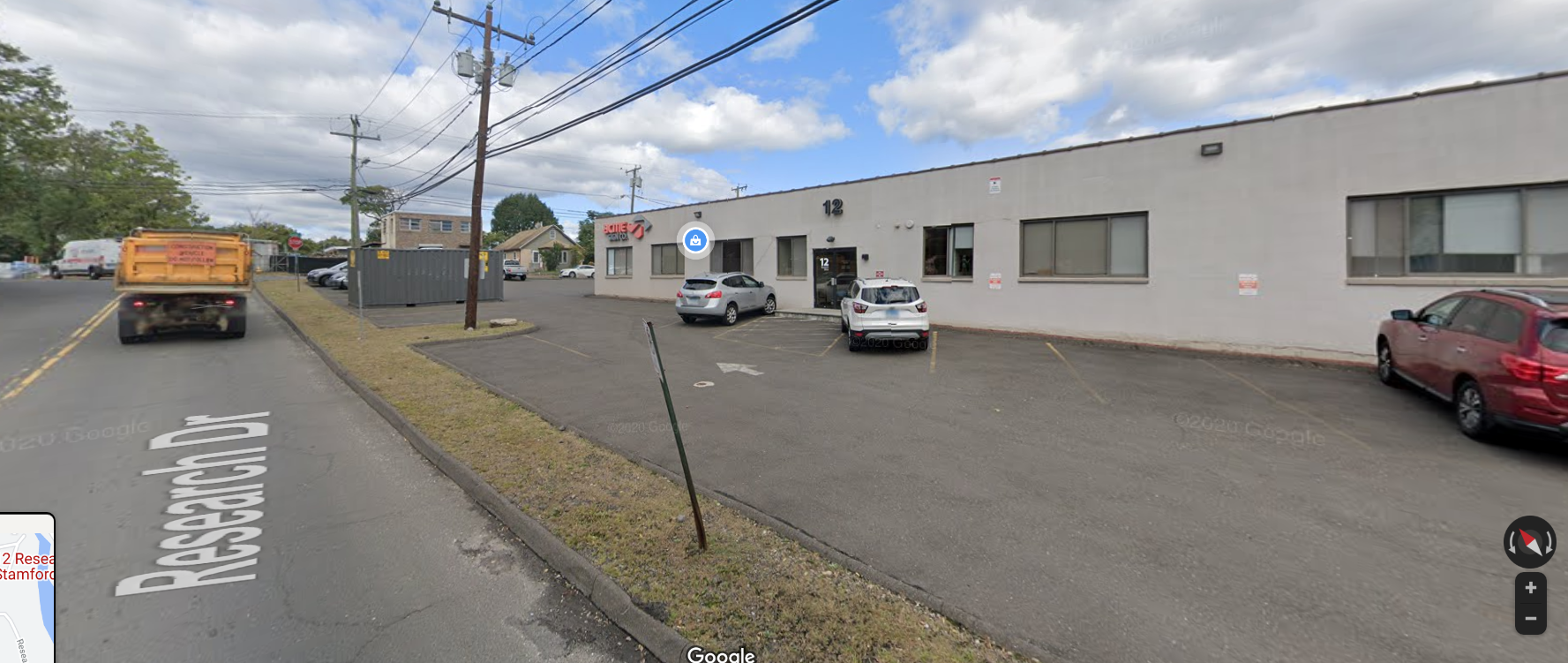 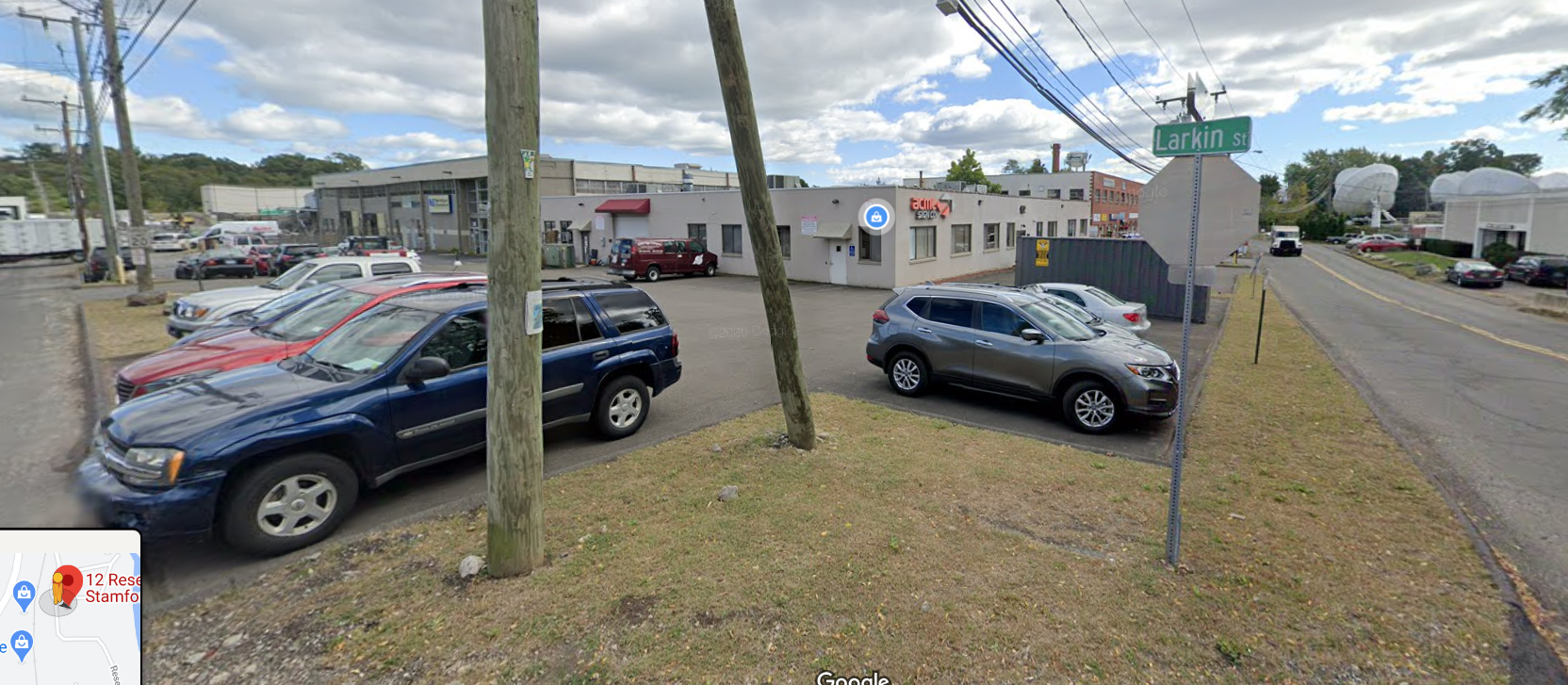 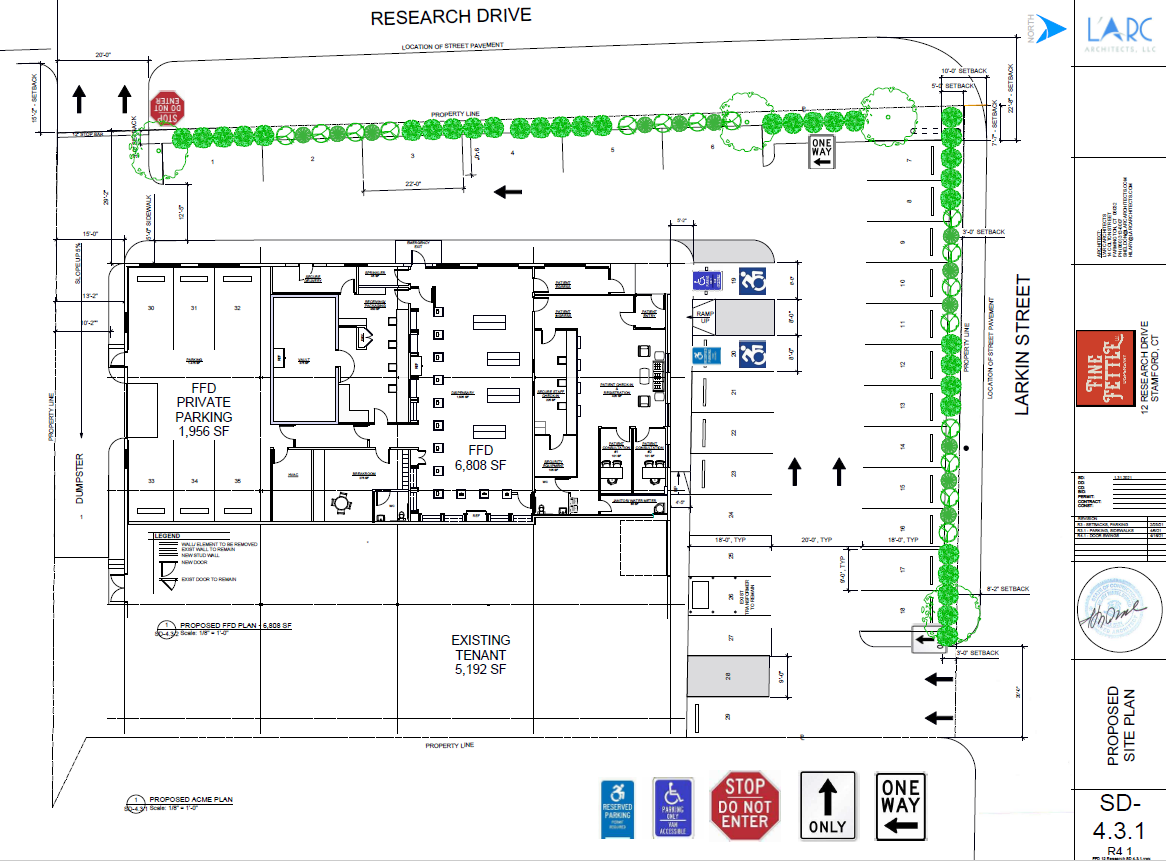 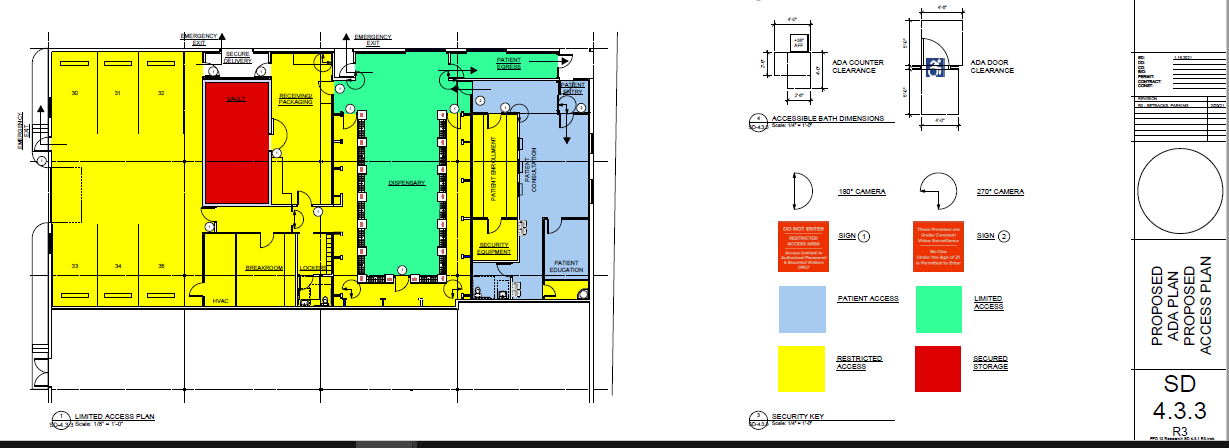 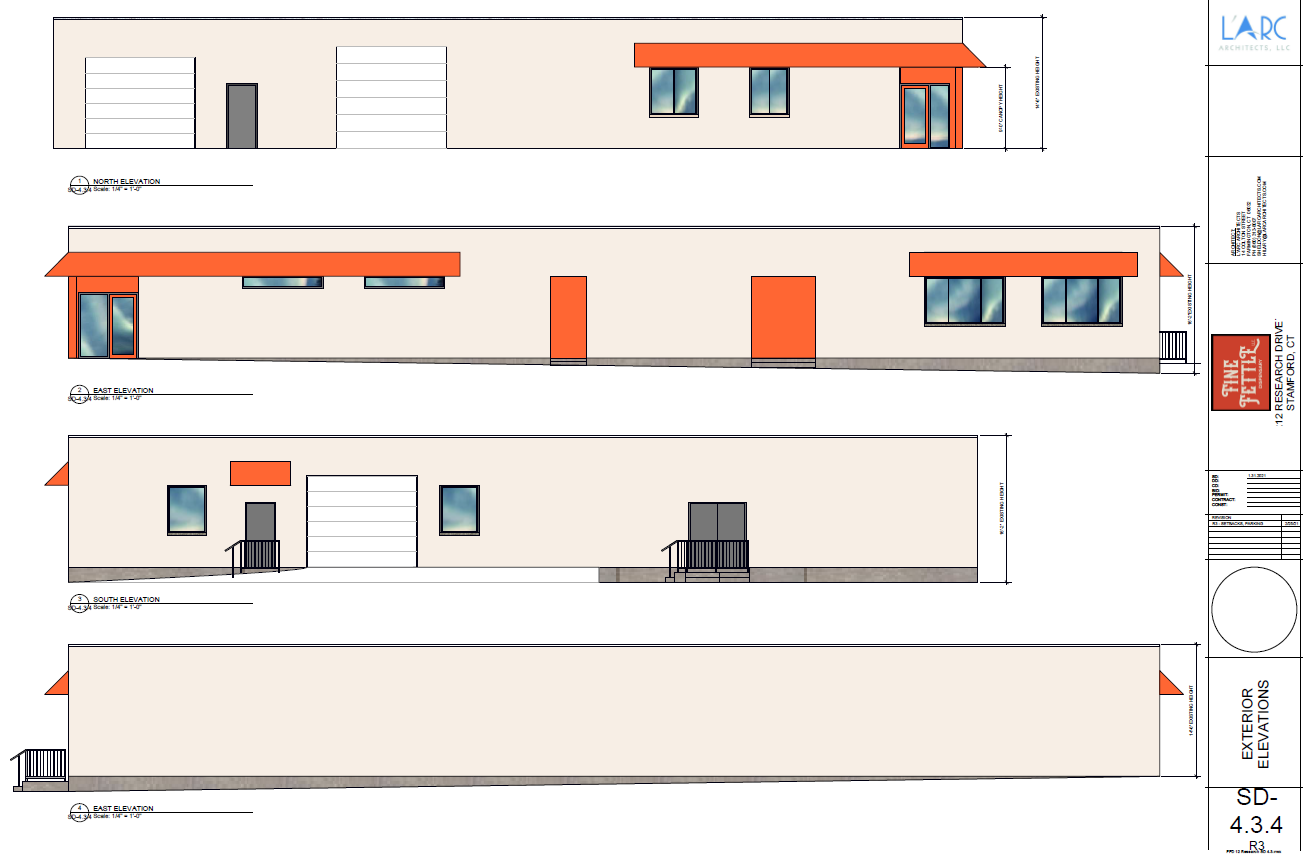 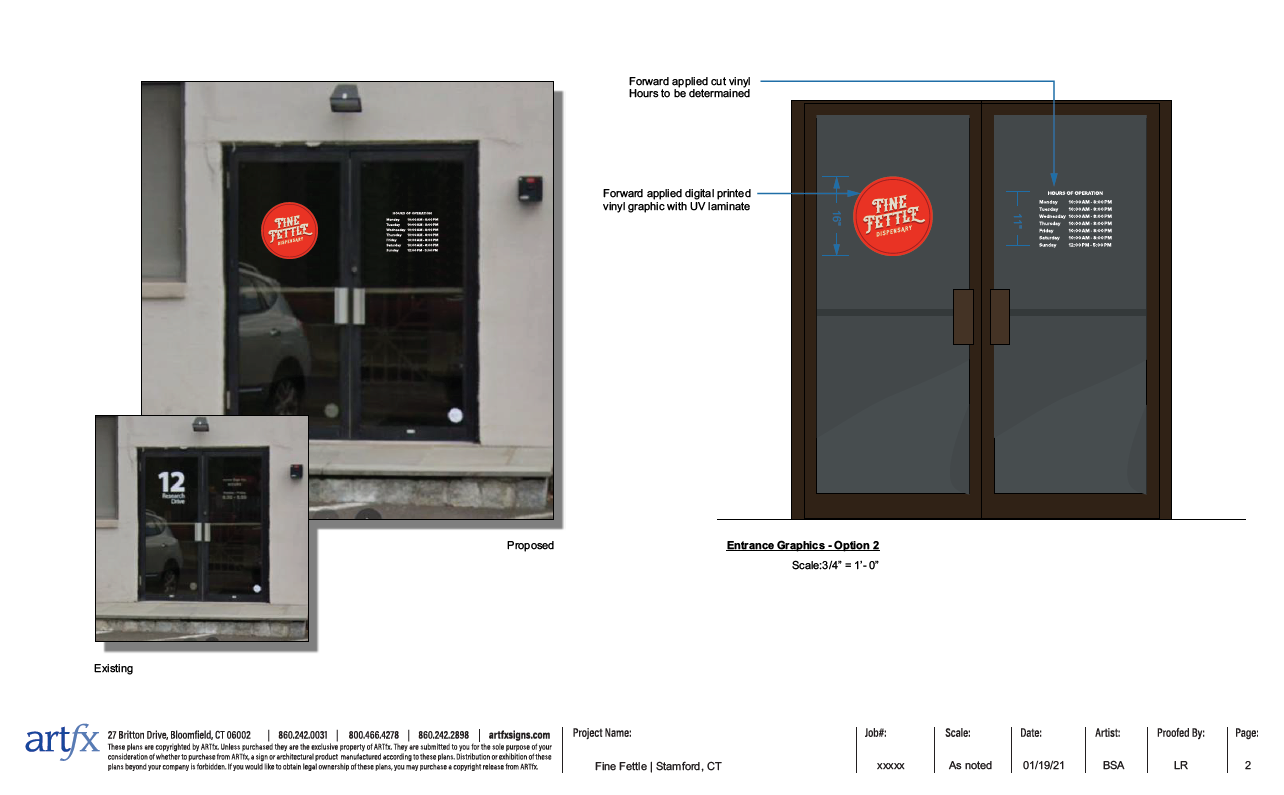